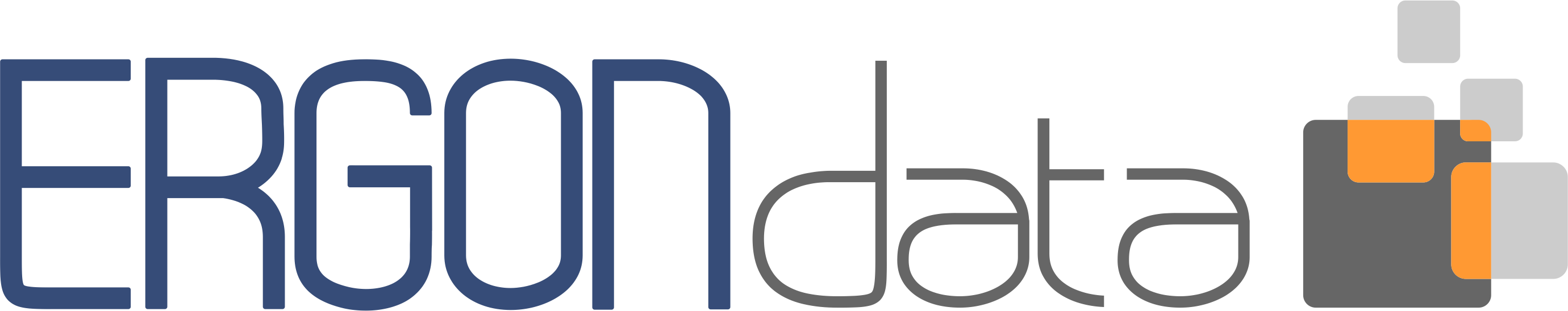 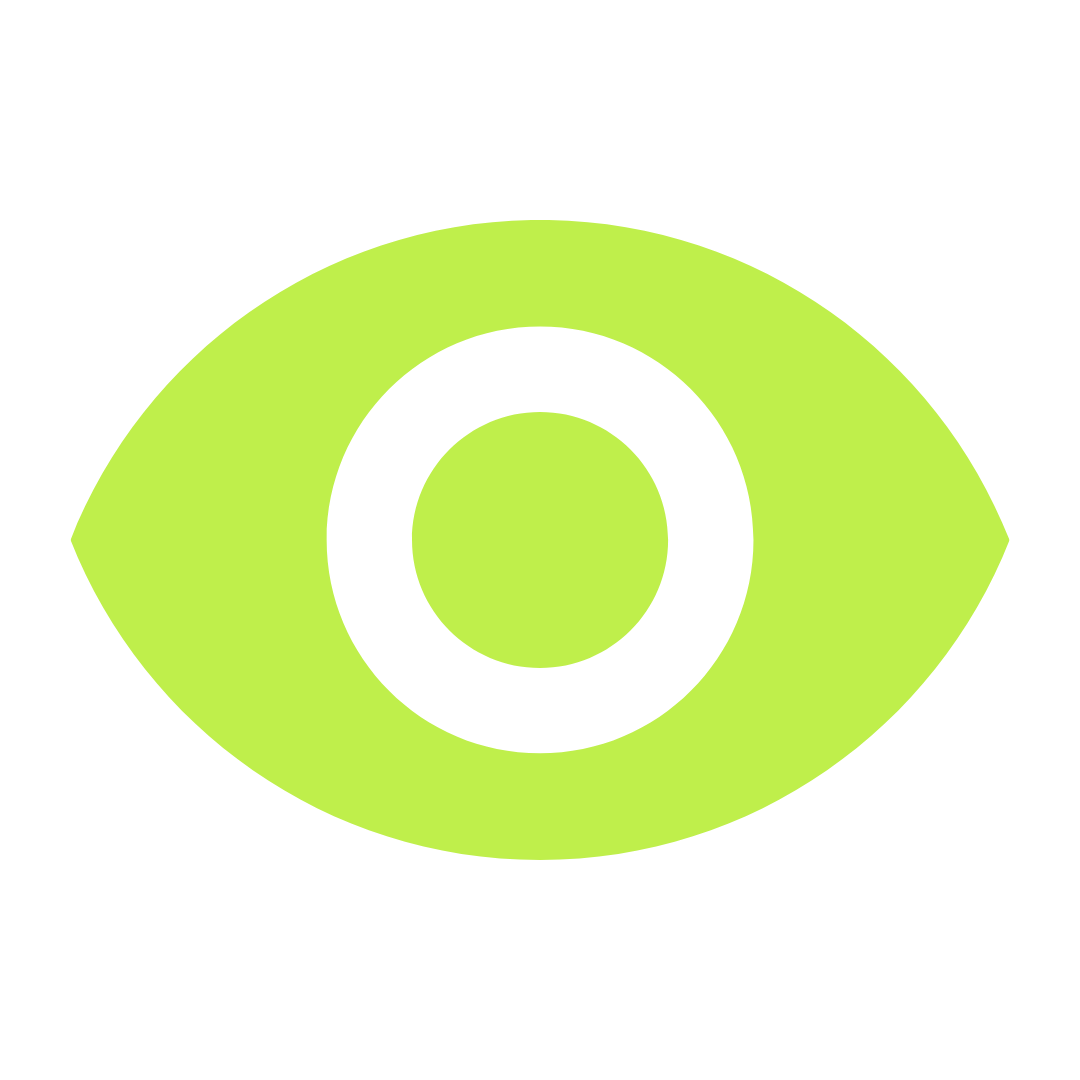 PROCESURE
INSTITUCIONAL
Falta de visibilidade 
e controle 
dos processos automatizados
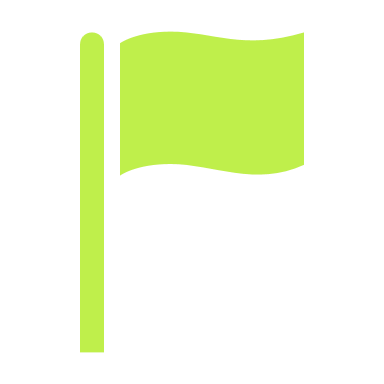 PROCESURE.COM
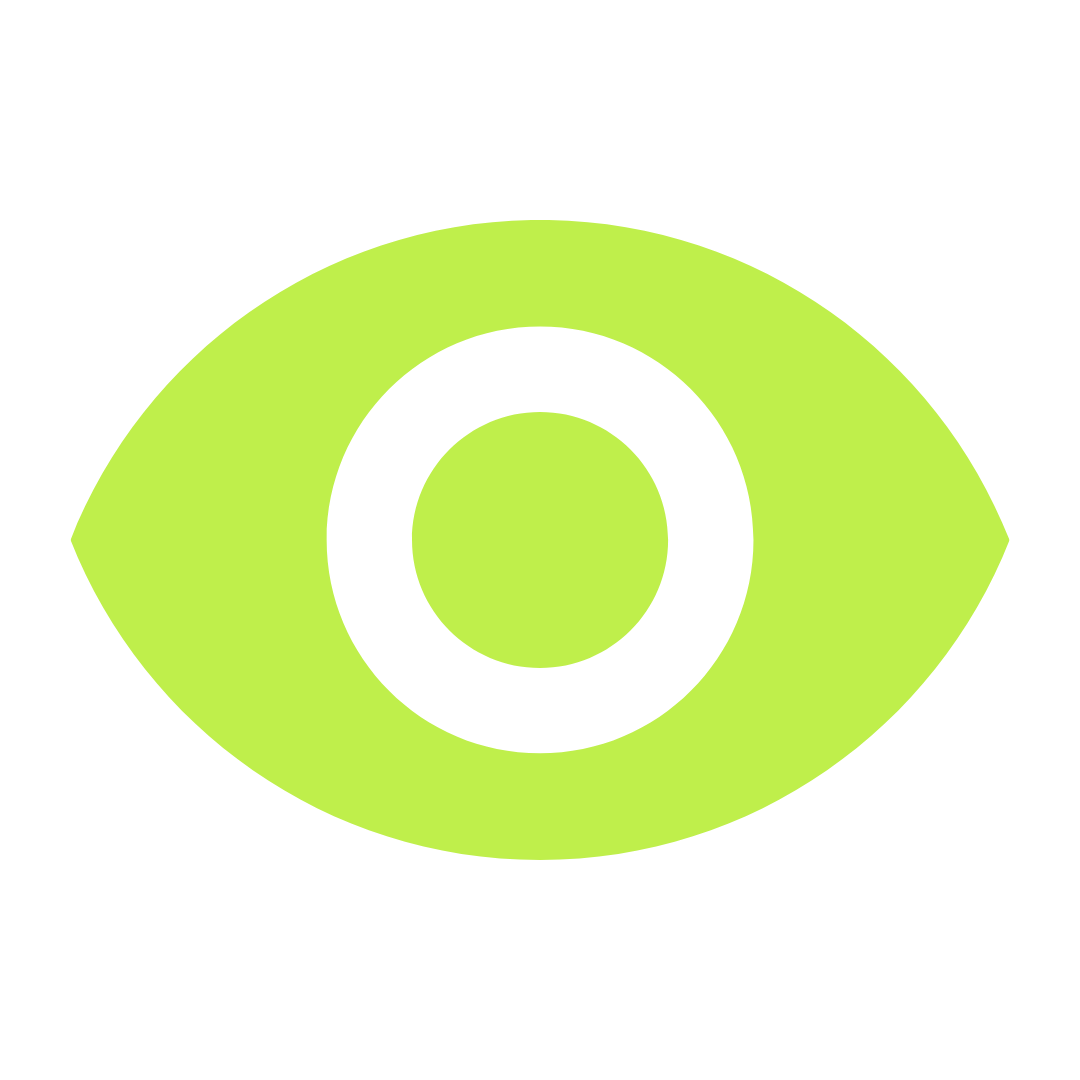 e o crescimento do nível de automação nas empresas é exponencial...
PROCESURE.COM
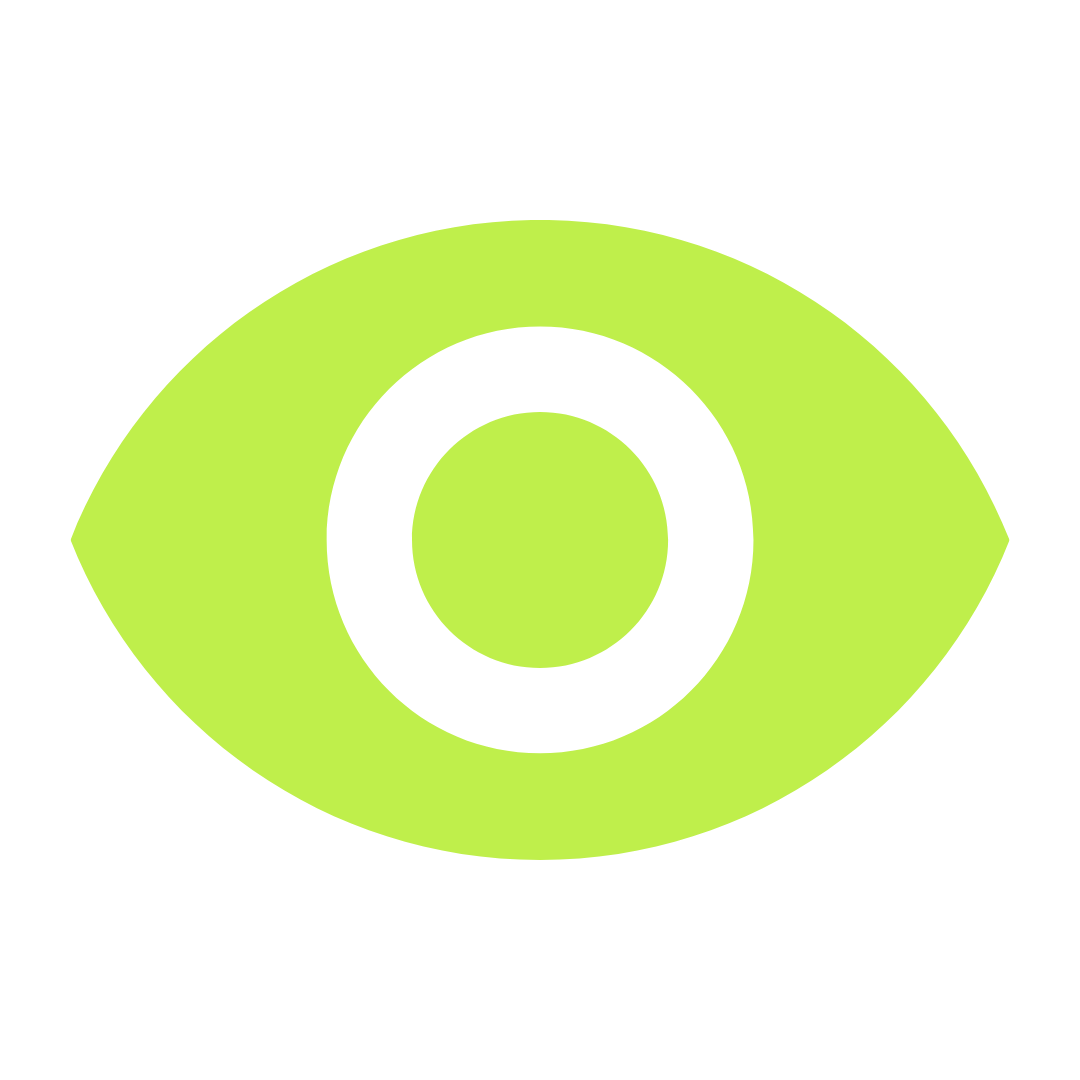 Problema
Solução
Falta de visibilidade e controle dos processos automatizados resulta em riscos operacionais para seus negócios.
Uma plataforma SAAS confiável
que impulsiona a segurança e eficiência de processos automatizados.
PROCESURE.COM
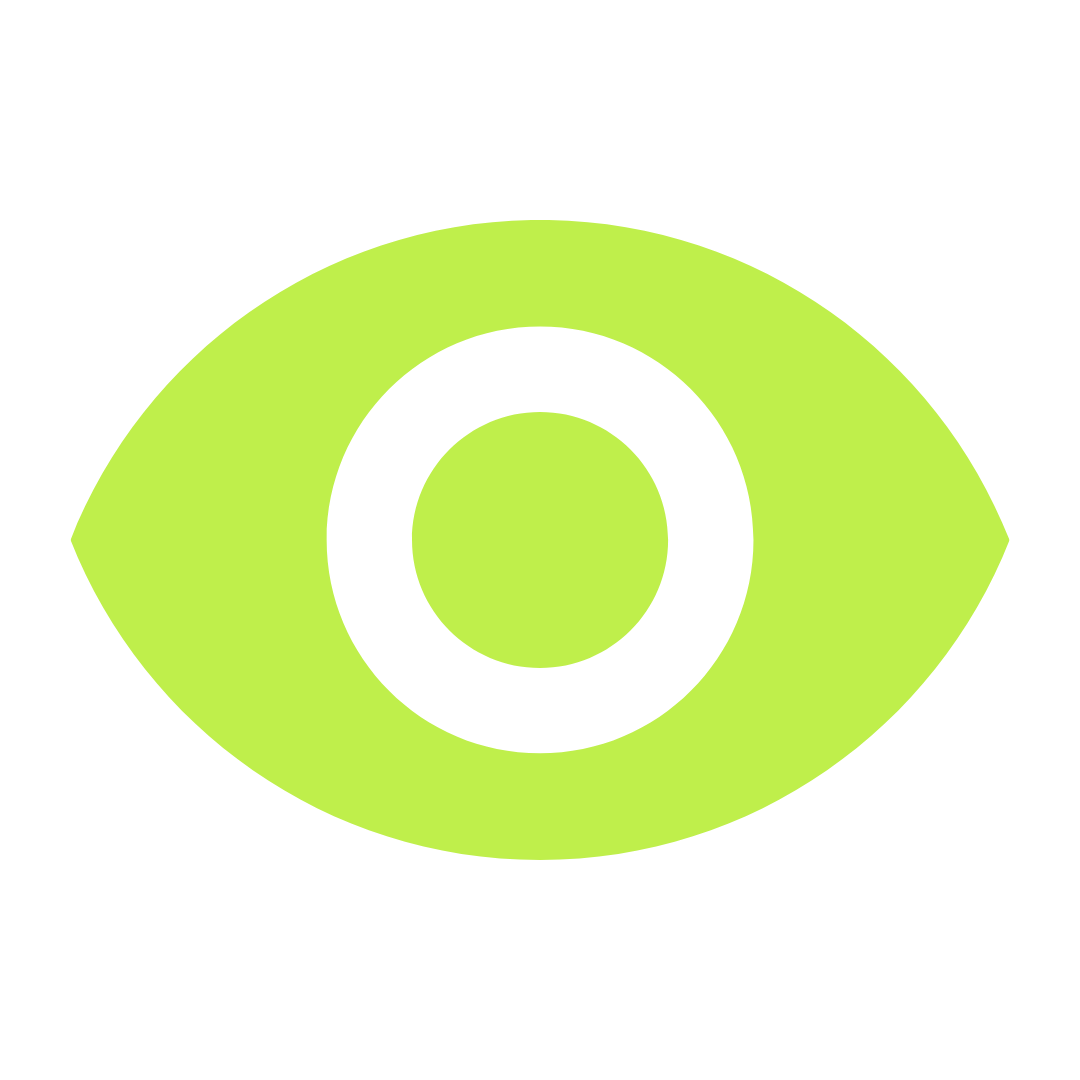 Make it sure
(Do jeito que eles fizeram)
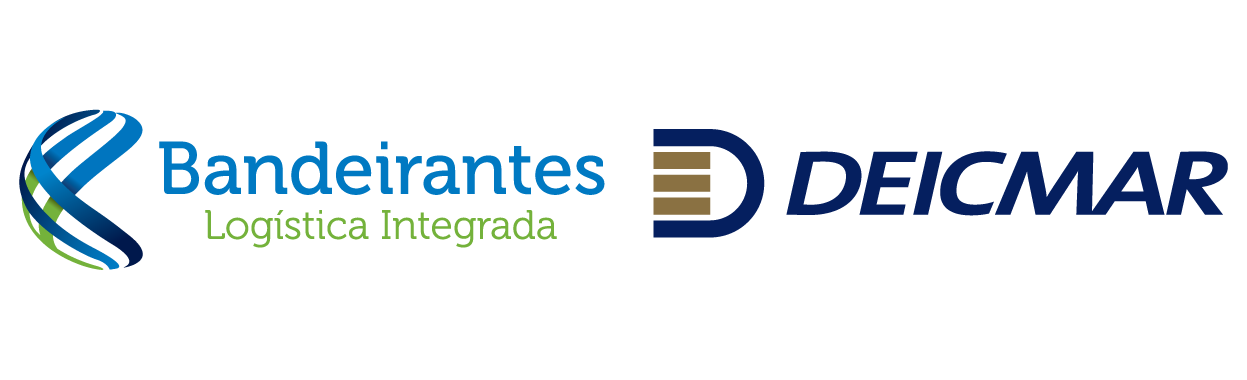 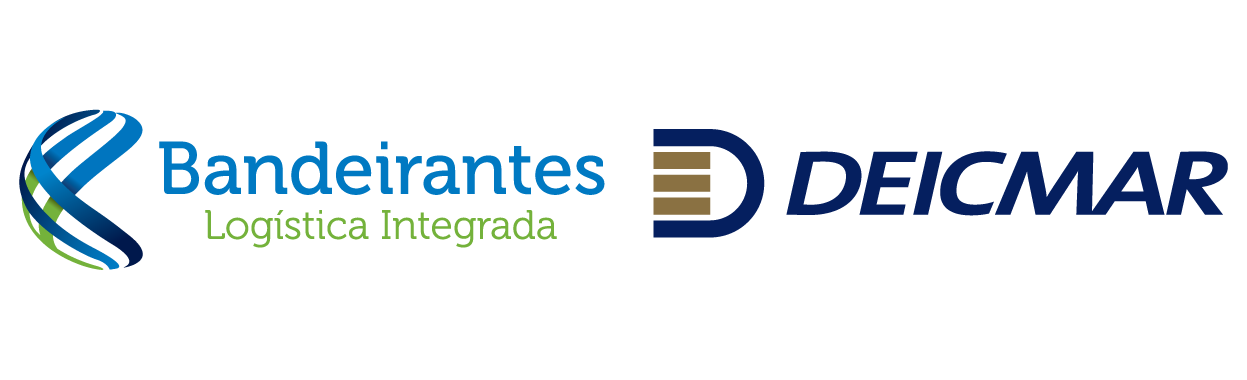 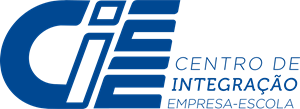 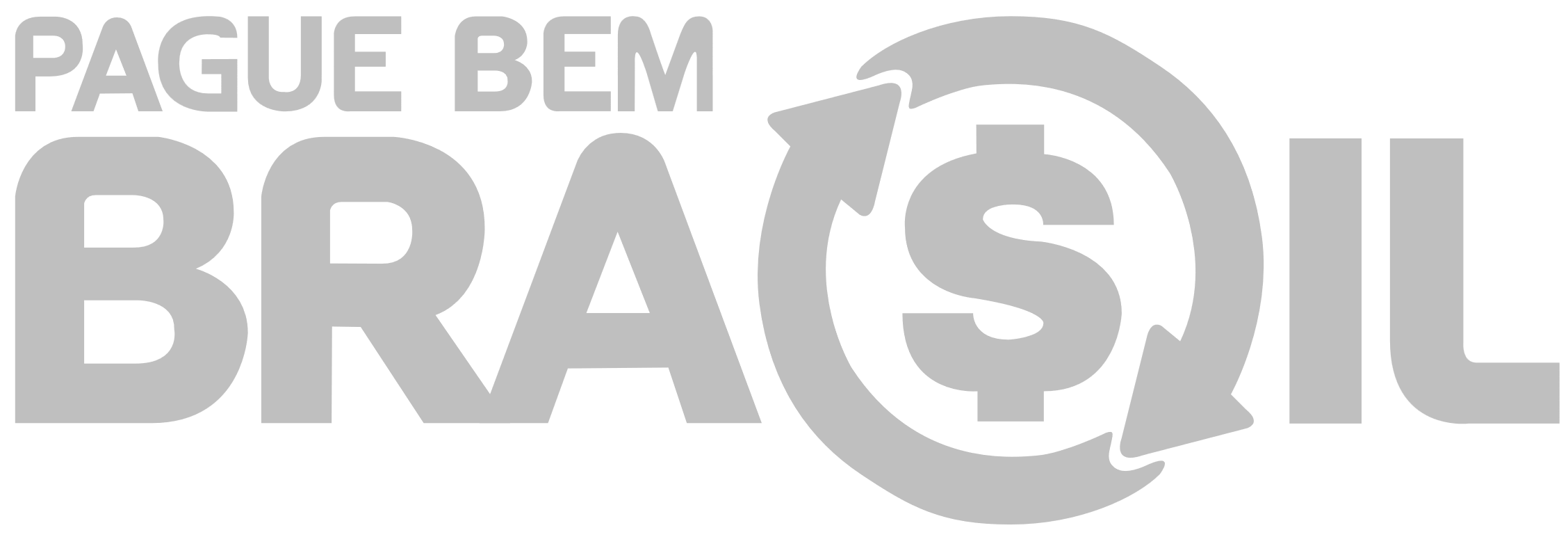 Nosso porque
Facilitamos o monitoramento de processos automatizados de modo que torne as empresas mais seguras e eficientes.
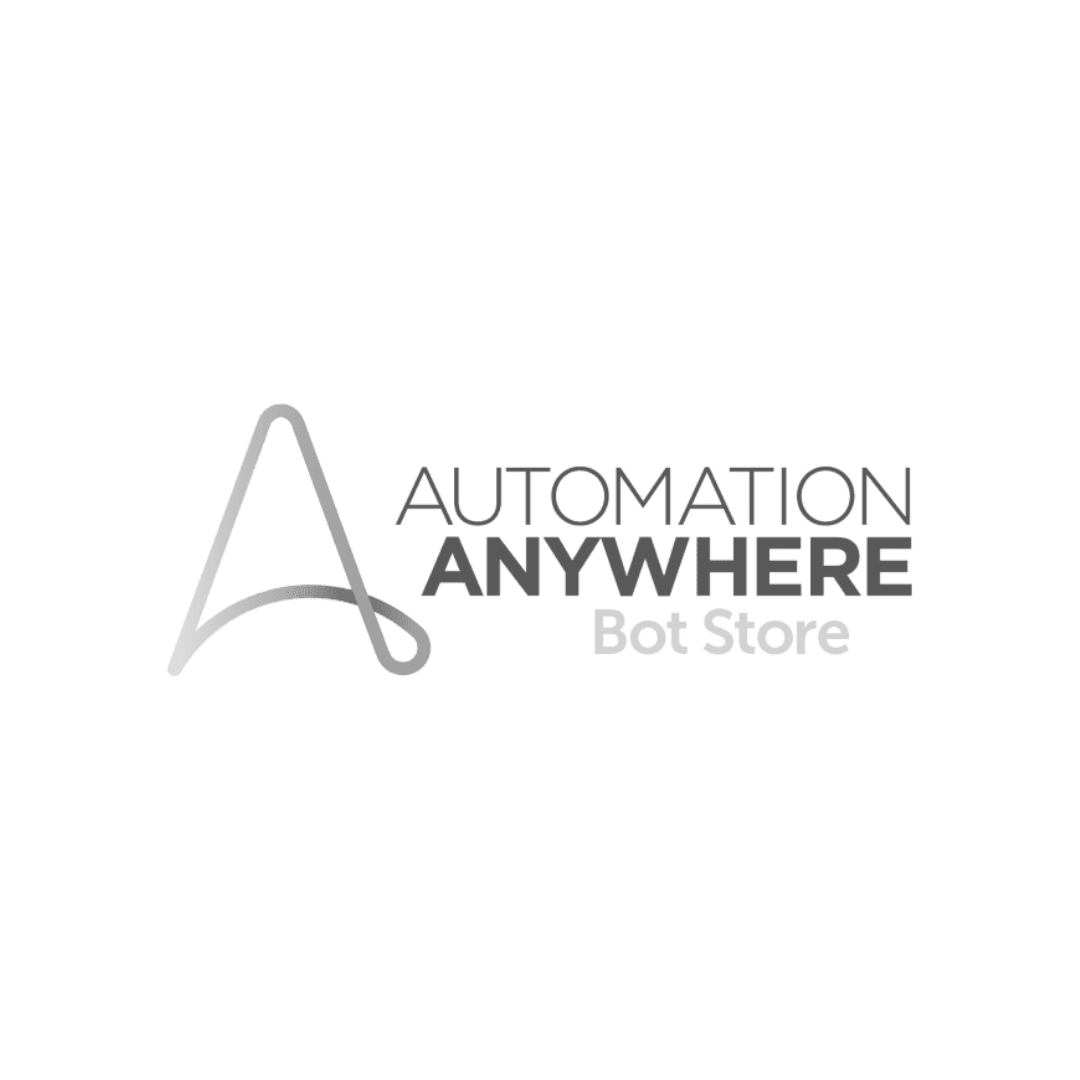 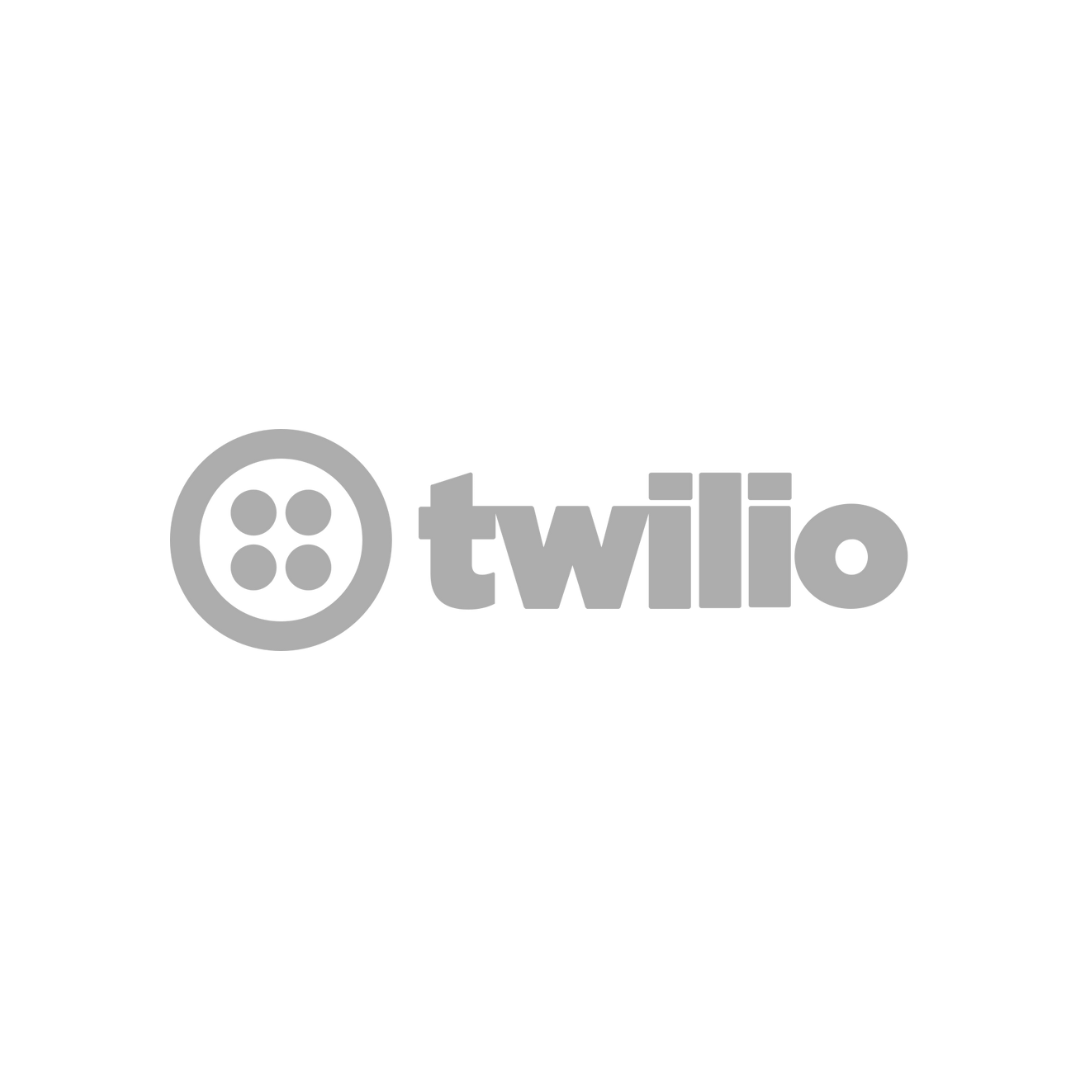 Conecte sua aplicações via API
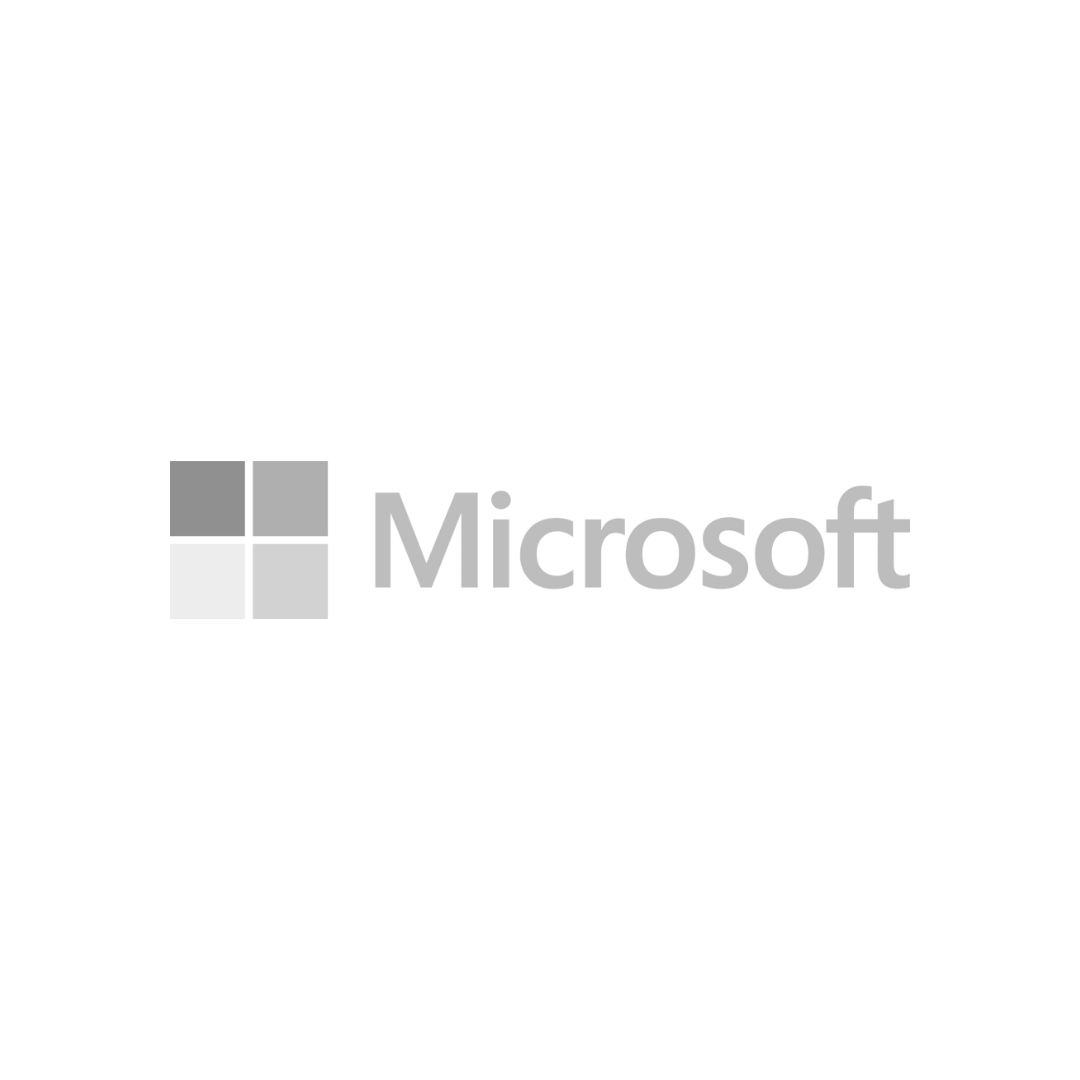 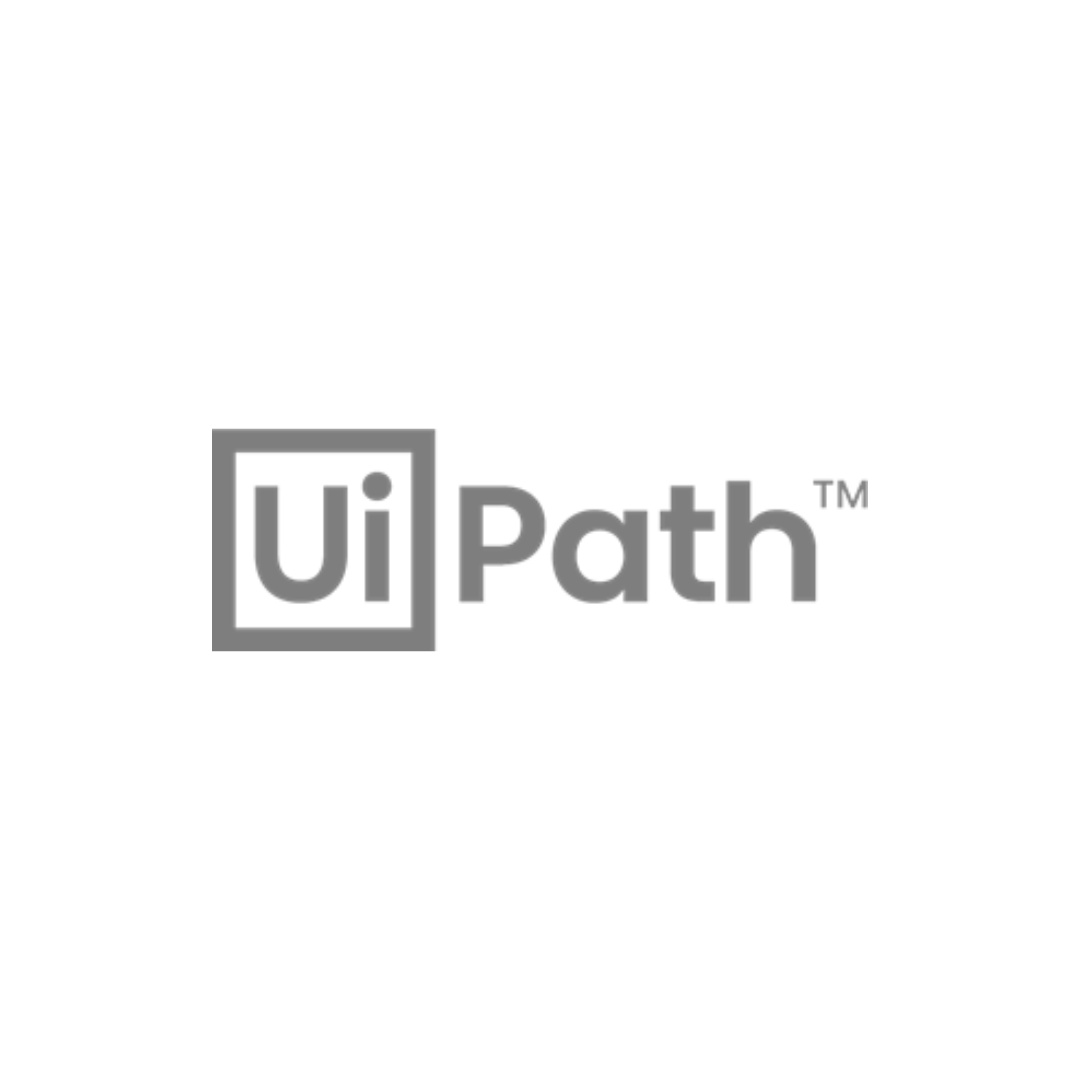 + 35 plataformas
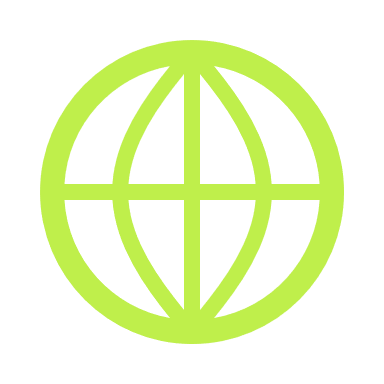 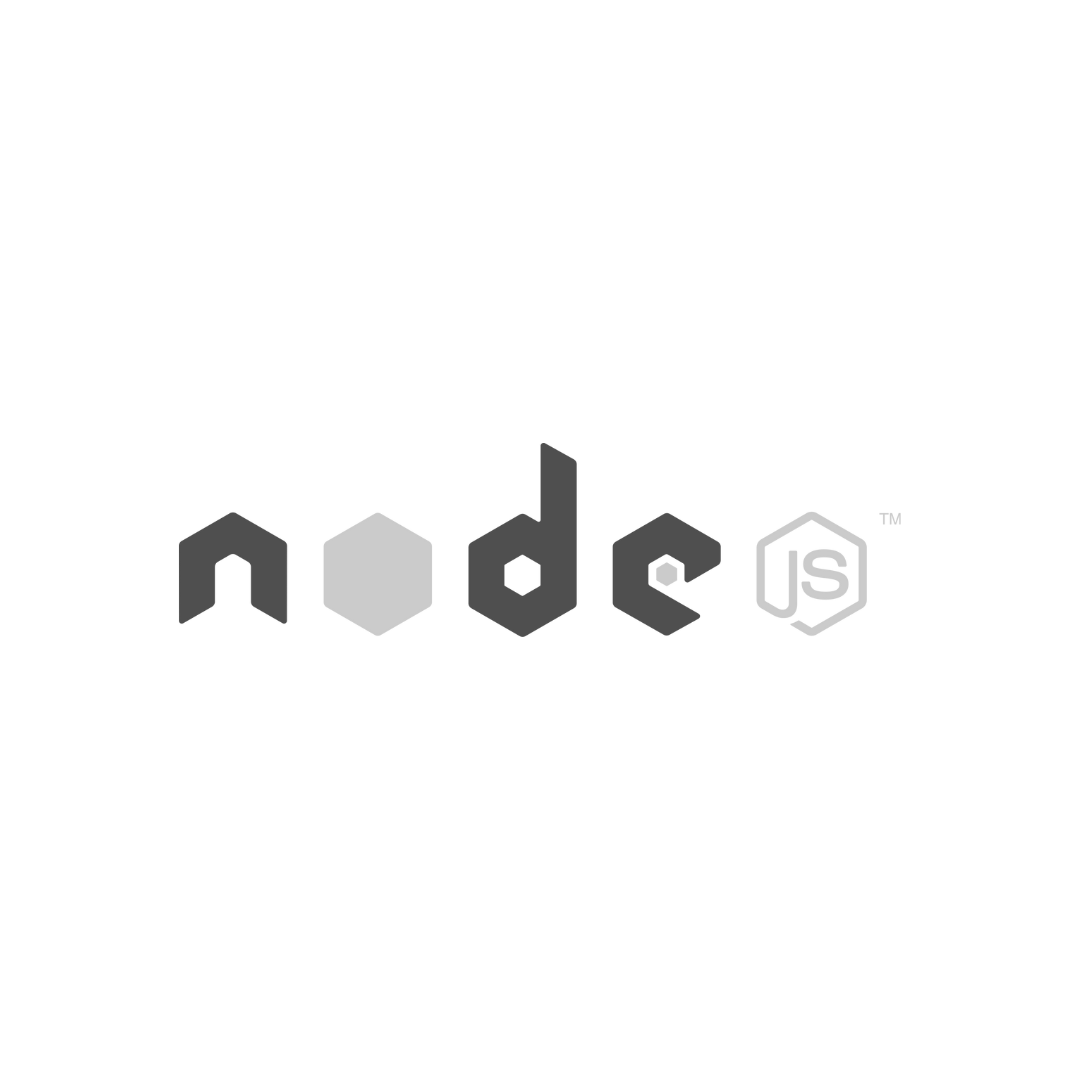 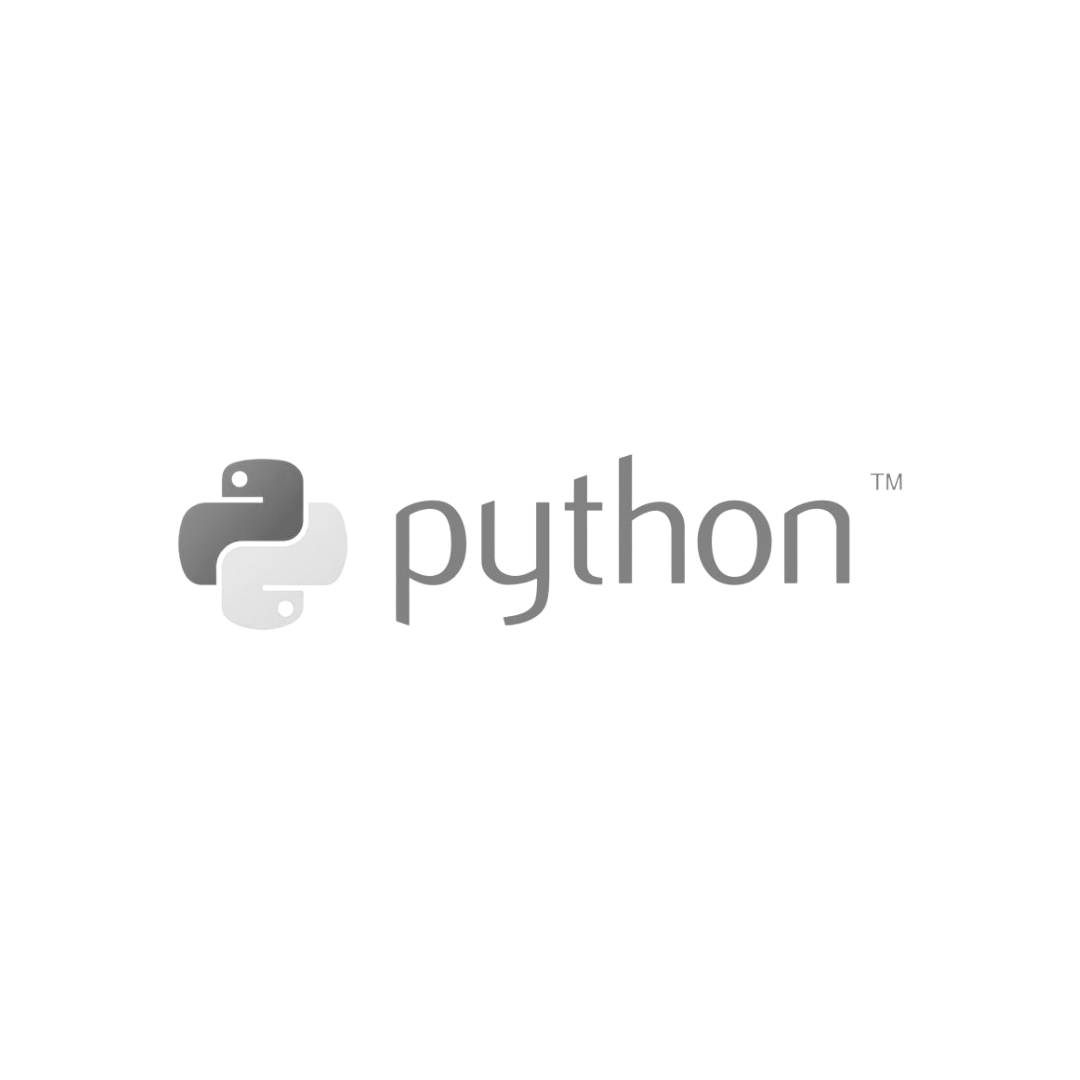 Maximize a Eficiência com Processamento de Dados em Filas
O que é?
Organização de tarefas em uma sequência ordenada.

Benefícios:
Eficiência:  Robôs de software executam tarefas de forma sequencial ou paralela.

Otimização: Melhora o fluxo de trabalho.

Escalabilidade: Garante gestão de cargas de trabalho de forma sistemática e escalável.

Resultado: 
Fluxos de trabalho mais eficientes e escaláveis para sua operação.
PROCESURE.COM
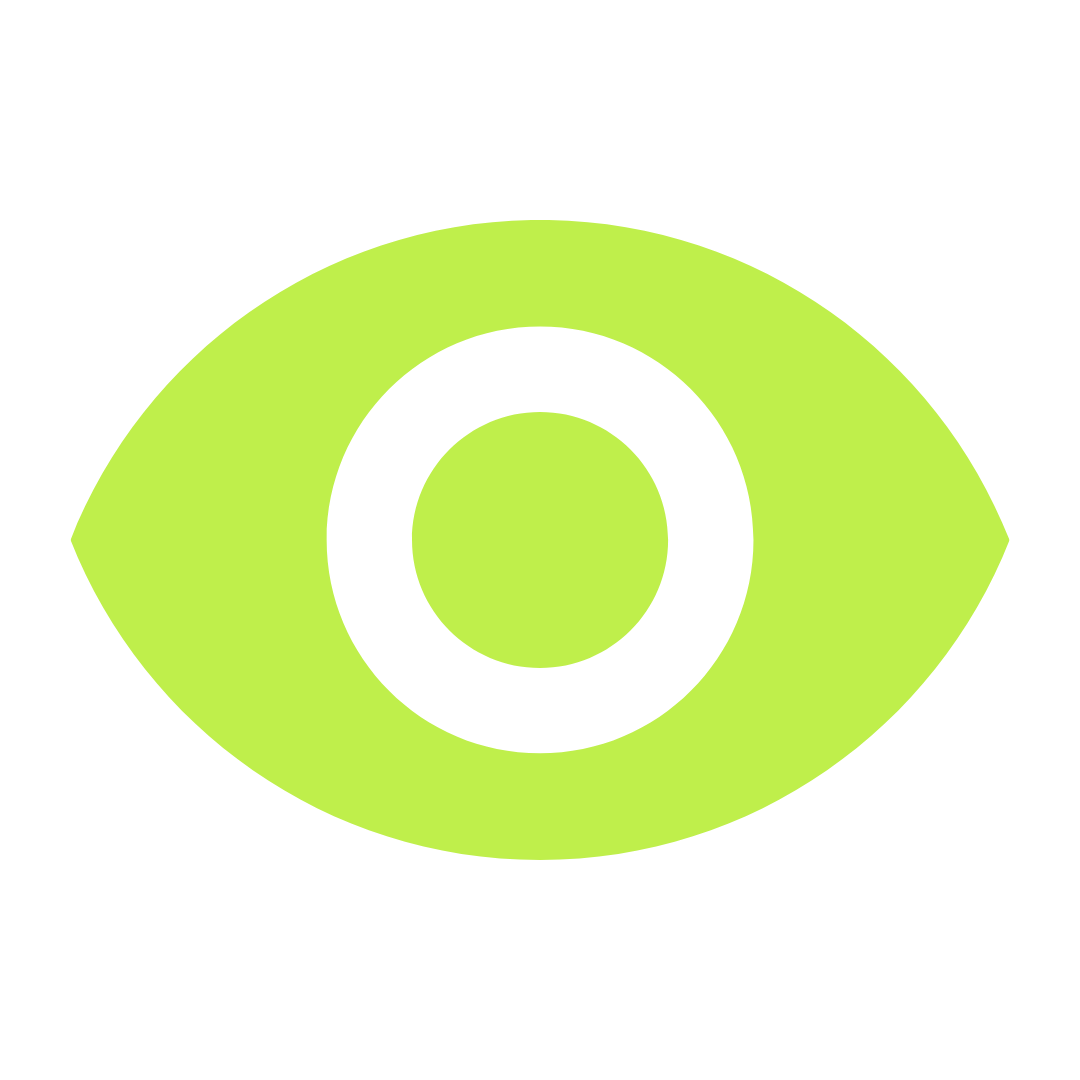 Simplifique sua Gestão com Documentação Automática
O que é?
Geração automática de registros detalhados das operações das filas de processamento, incluindo descrições de tarefas, timestamps, desenhos da arquitetura e resultados.

Benefícios:
Simplificação: Facilita auditorias e cumprimento de regulamentações.

Análise de Desempenho: Fornece uma visão clara e precisa das atividades automatizadas.

Transparência e Melhoria Contínua: Promove a transparência operacional e facilita a melhoria contínua.

Recursos Incluídos
Fluxograma da arquitetura
Registro de eventos e exceções
PROCESURE.COM
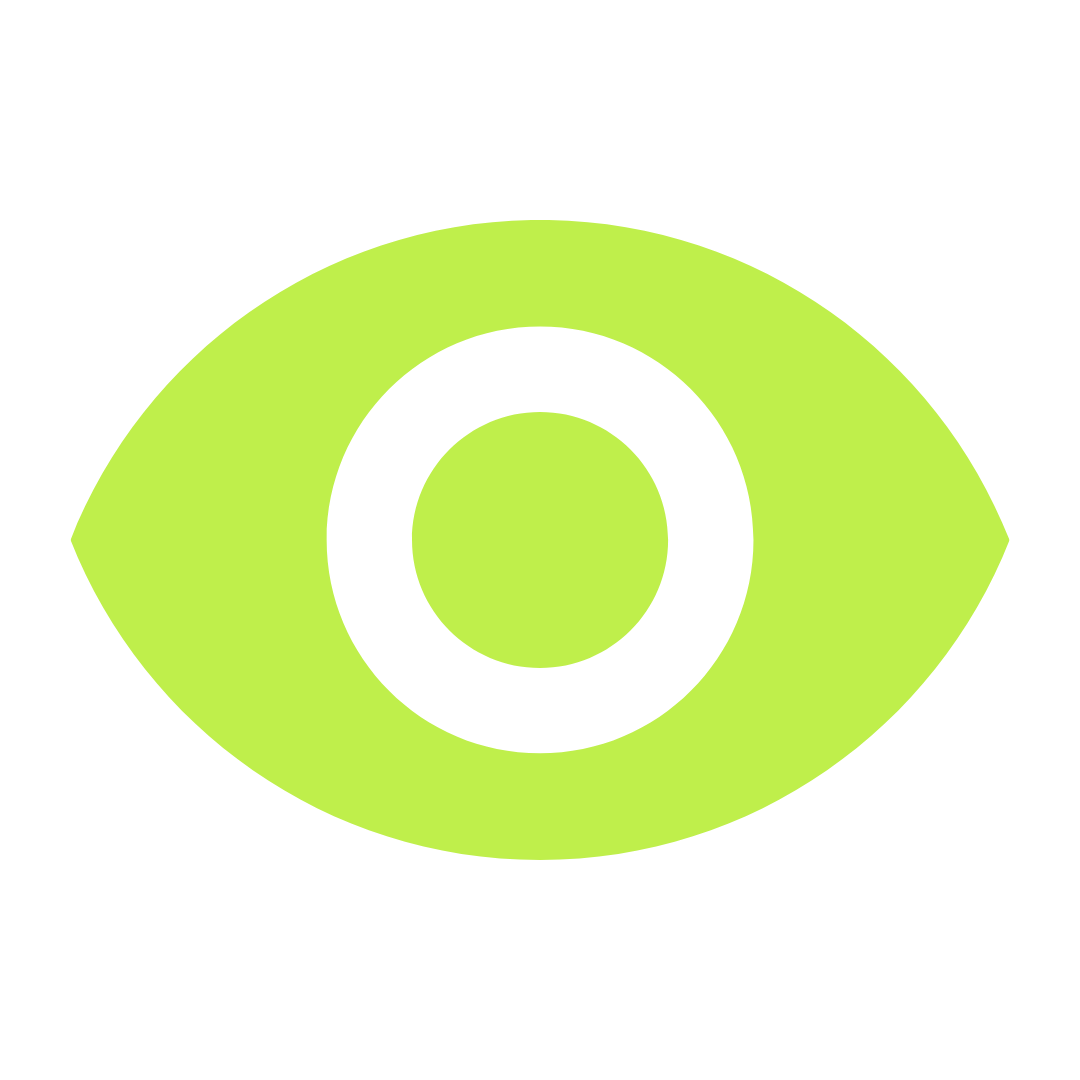 Reduza Falhas nos Processos Automatizados
Analisamos o cenário atual de automação e identificamos os principais pontos de falhas e erros.

Nossas Soluções:
Logs Detalhados: Registro completo de todas as etapas do processo.
Mapeamento de Exceções: Detalhamento das exceções específicas de cada processo.
Notificações em Tempo Real: Alertas imediatos para a área responsável ao ocorrerem exceções.
Tasks e Filas: Implementação de tarefas e filas para maior eficiência.

Benefícios: Garantia de um fluxo de trabalho mais seguro e eficiente, minimizando erros e falhas.
.
PROCESURE.COM
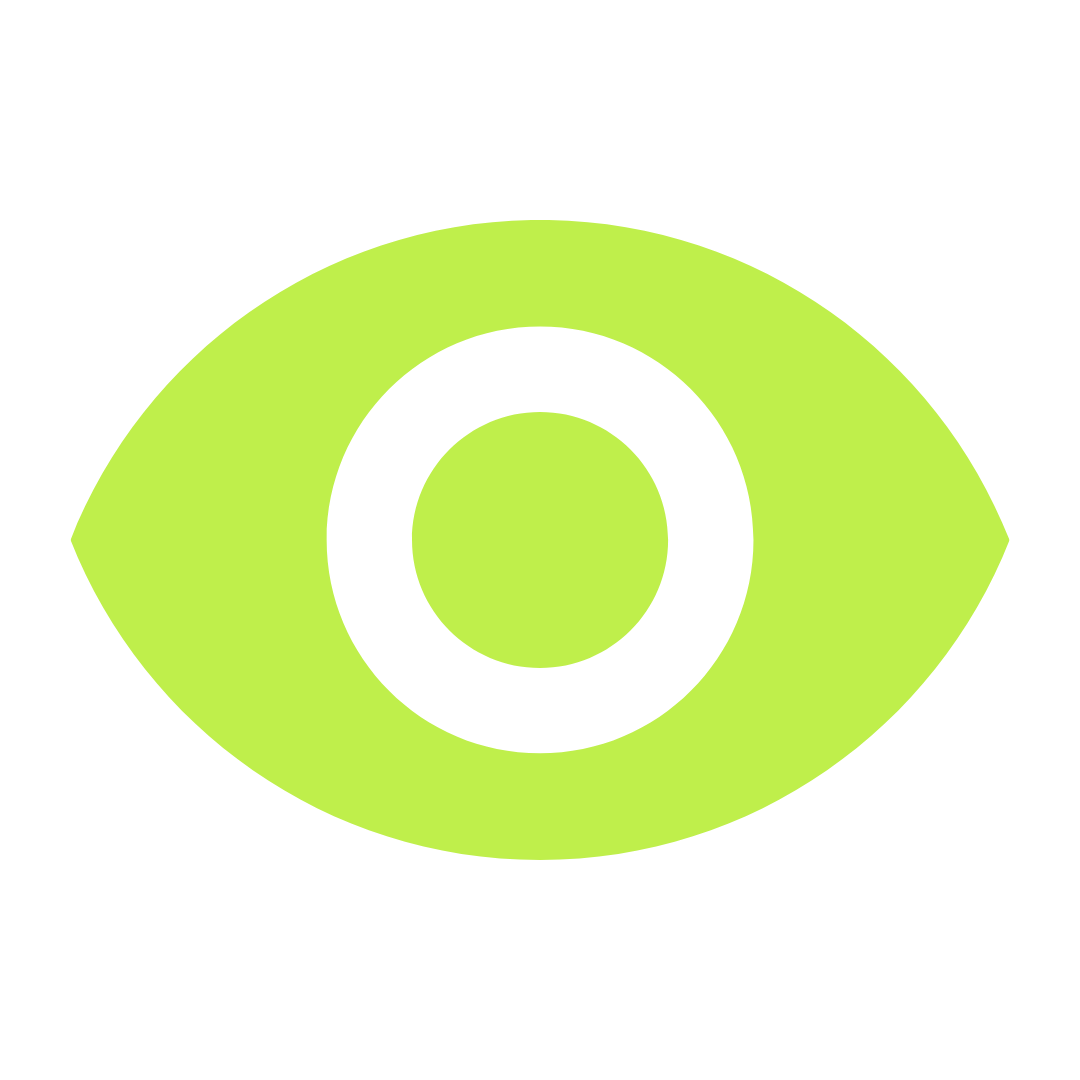 Monitore em tempo real seus processos e mantenha fluidez operacional
Identificação e Resolução Rápida:

Detecta e resolve rapidamente gargalos de desempenho e falhas nos robôs, assegurando a fluidez operacional.

Estatísticas de Desempenho: Coleta dados detalhados sobre tempos de execução, taxas de sucesso e falhas.

Otimização Contínua: Fornece insights valiosos para ajustes proativos e aprimoramento constante dos fluxos de trabalho automatizados.

Benefício: Garantia de operação eficiente e melhoria contínua da automação.
PROCESURE.COM
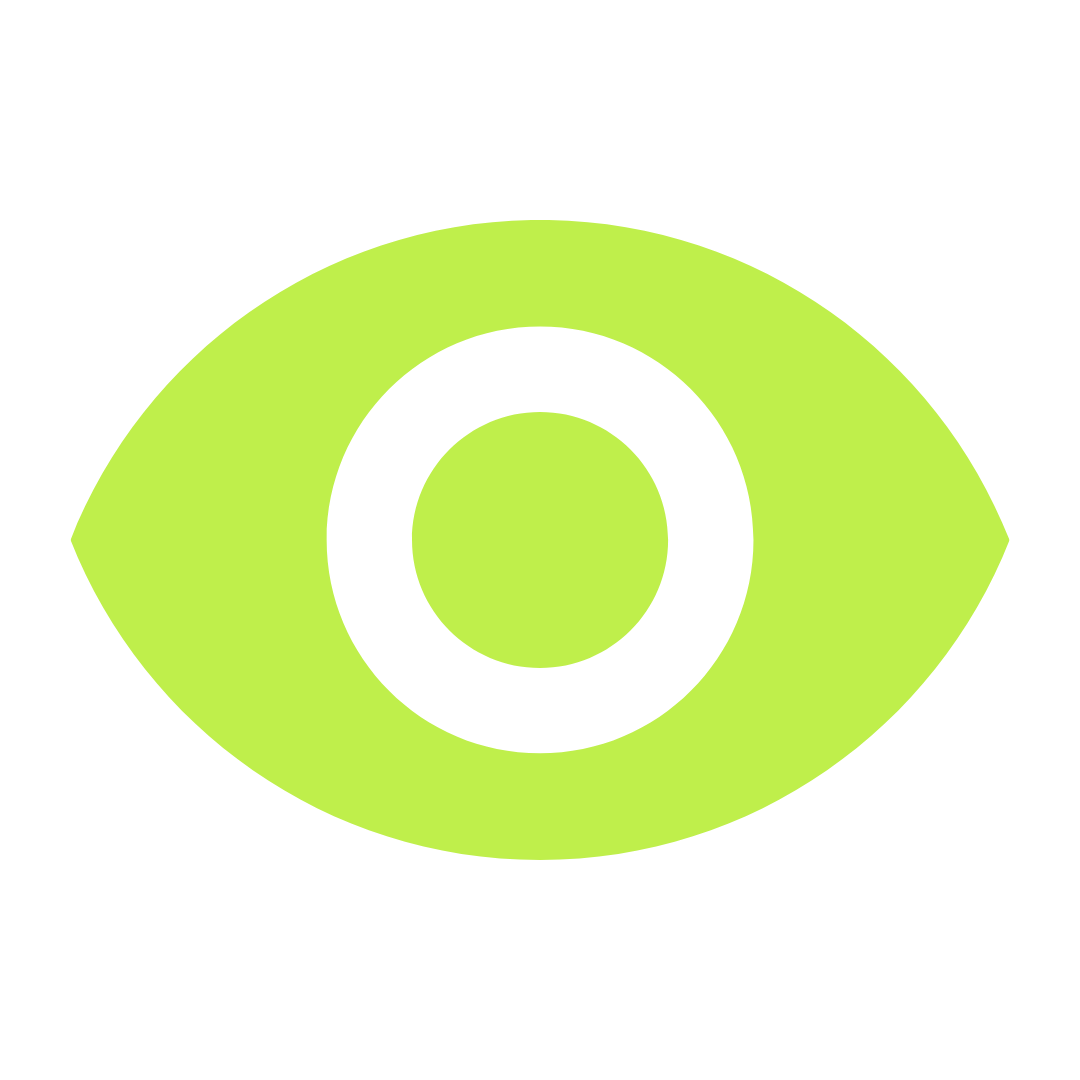 Receba notificações instantâneas sobre o status dos fluxos operacionais
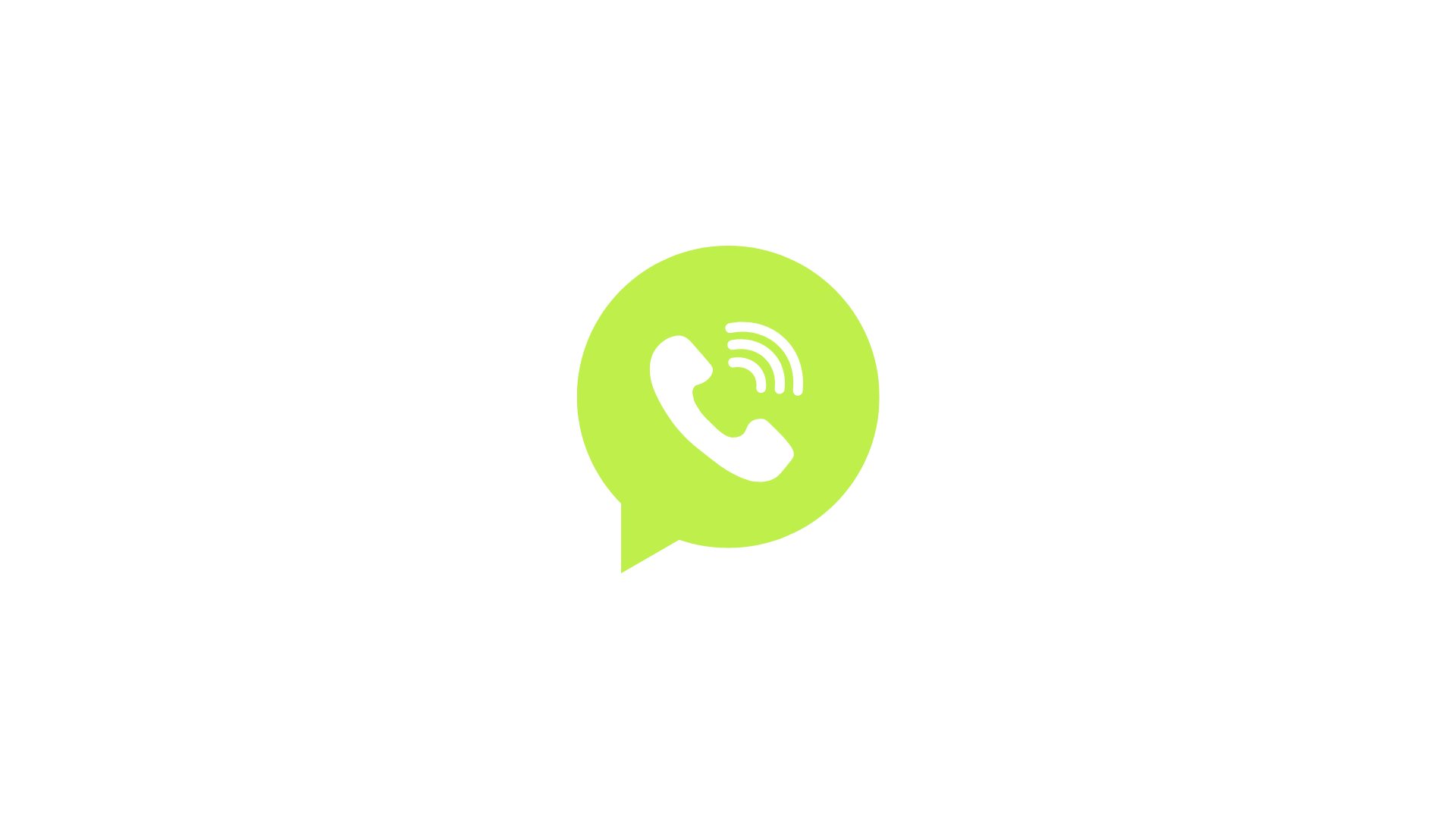 Alertas Importantes: Receba notificações sobre conclusões de tarefas e erros nas filas de processamento e tasks.

Resposta Rápida: Facilita uma resposta rápida a incidentes, garantindo a eficiência operacional.

Gestão Proativa: Permite a gestão proativa de exceções, assegurando a continuidade e otimização dos processos automatizados.
PROCESURE.COM
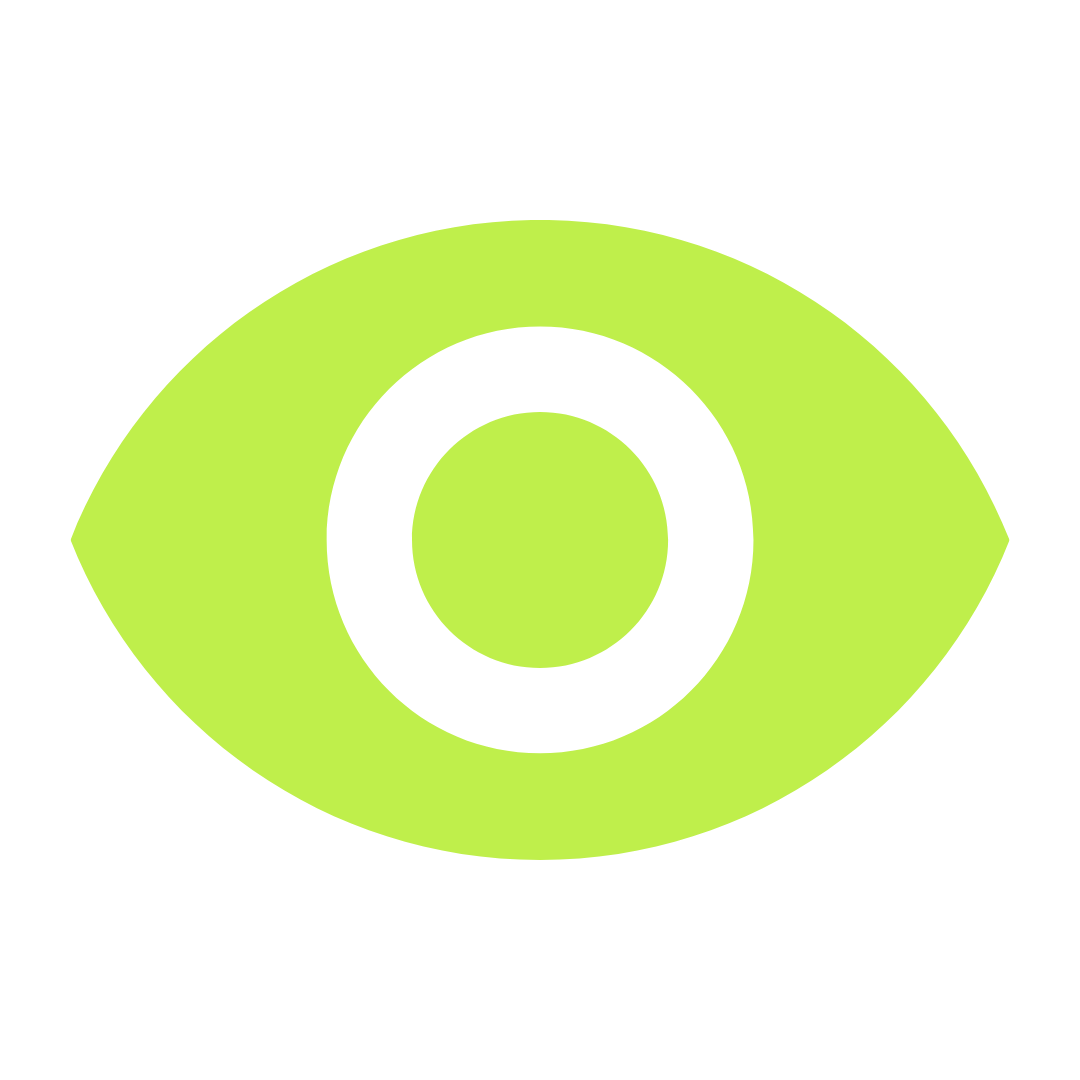 Integração com AI
Com a integração entre Ergondata API + AI podemos interagir com os dados no formato de conversa, possibilitando:

Consulta de Estado dos Processos
	Interação em tempo real para status detalhado de tarefas (em andamento, concluída, pausada).
Análise Detalhada de Dados do Processo
	Detalhes sobre duração, recursos utilizados, etapas completas de cada processo etc..
Identificação e Relatório de Sucessos e Erros
	Análise inteligente de erros: natureza, tempo de ocorrência, causas prováveis etc...
	Estatísticas sobre eficácia dos processos: percentuais de sucesso vs. falhas. Vantagem de interoperabilidade com a utilização de APIs REST permite que diferentes aplicações comuniquem-se de maneira padronizada. Eliminando a necessidade de as aplicações serem construídas sobre a mesma plataforma ou tecnologia, proporcionando flexibilidade e facilidade na integração entre sistemas heterogêneos.
PROCESURE.COM
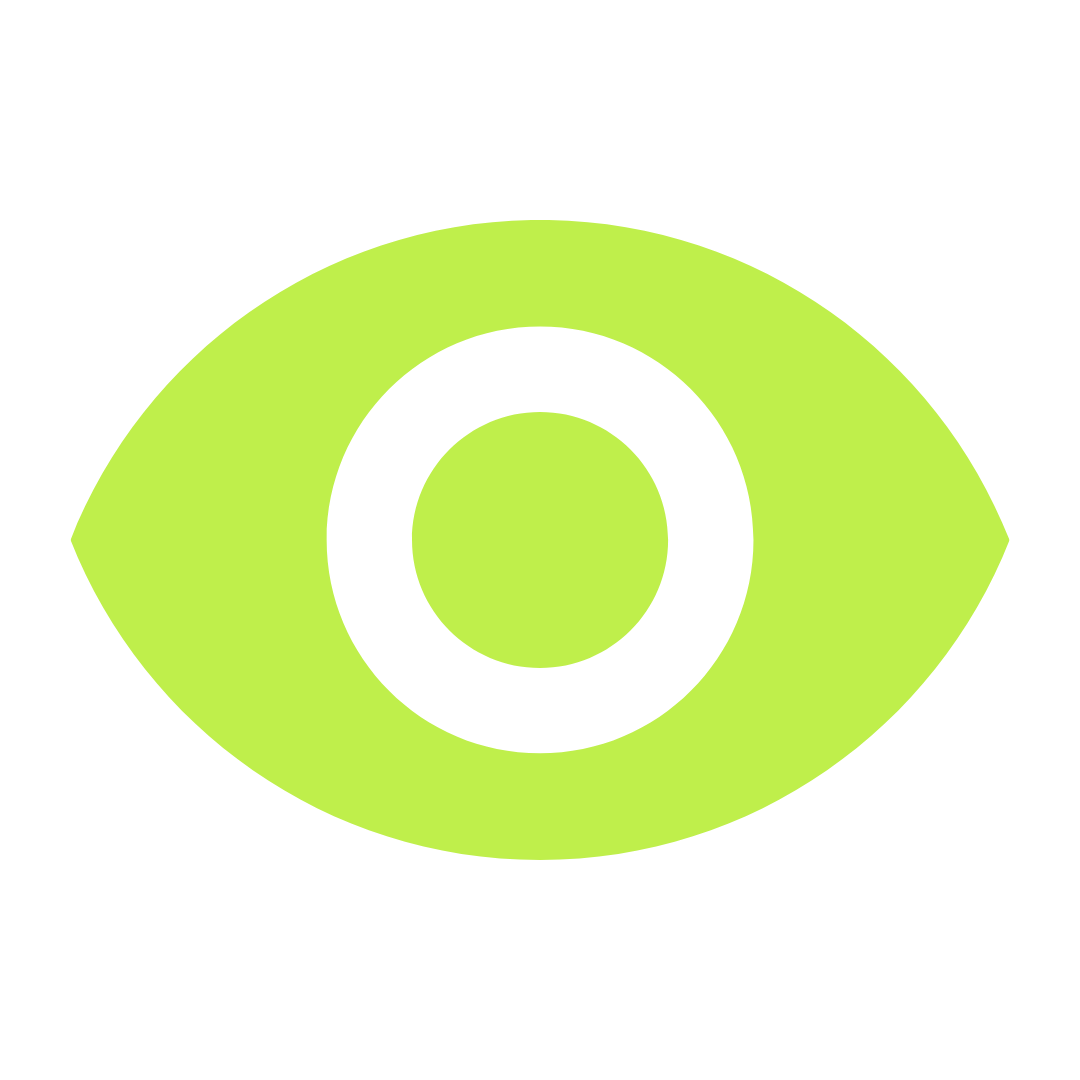 Estudo de caso
Logística

Acompanhamento e monitoramento de frotas e pedidos.
Processamento de dados dos motoristas e validação.
Inserção e atualização dos dados em portal da empresa.
PROCESURE.COM
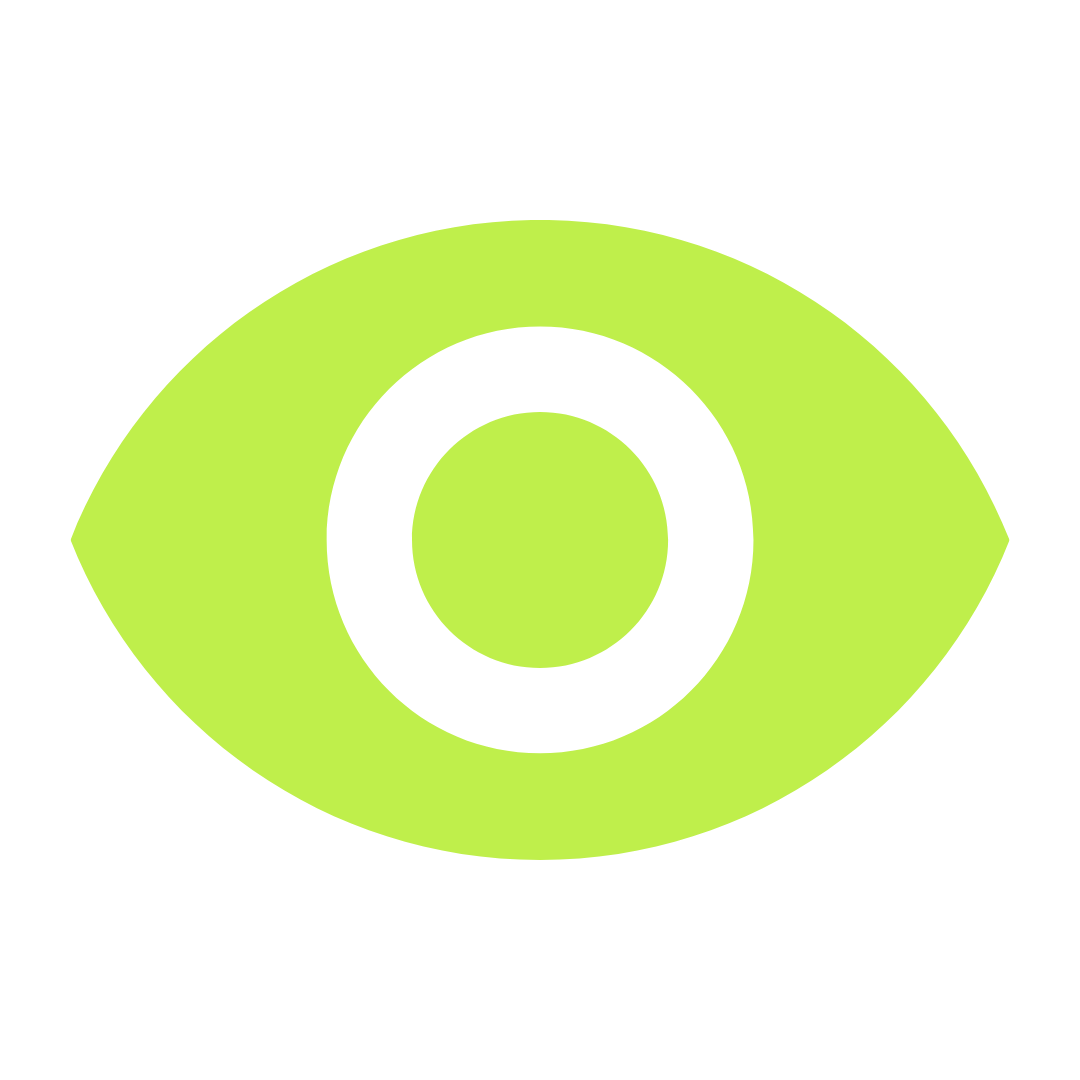 Estudo de caso
Hospital

Estruturação, tratamento e validação dos dados para envio de contato.
Disparo e controle de mensagens em lote para pacientes em monitoramento de pós operatório.
Registro e atualização das respostas contendo sintomas ou evolução positiva.
Retroalimentação dos dados no sistema do hospital.
PROCESURE.COM
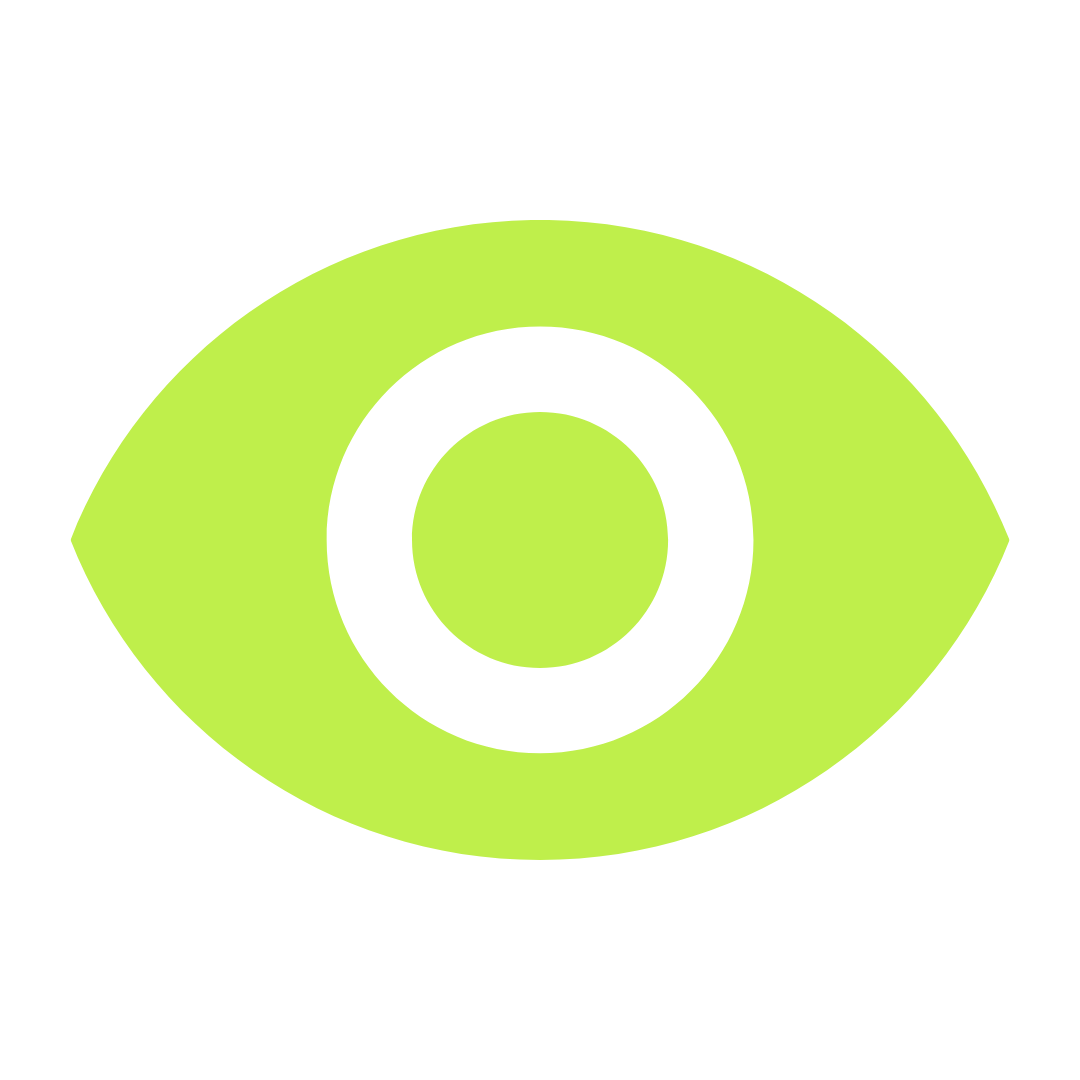 Estudo de caso
Pagamento

Leitura de comprovantes a partir de uma caixa de email.
Estruturação dos dados contidos no arquivo dos comprovantes.
Validação dos dados extraídos.
Inserção no sistema da empresa (baixa de pagamentos).
PROCESURE.COM
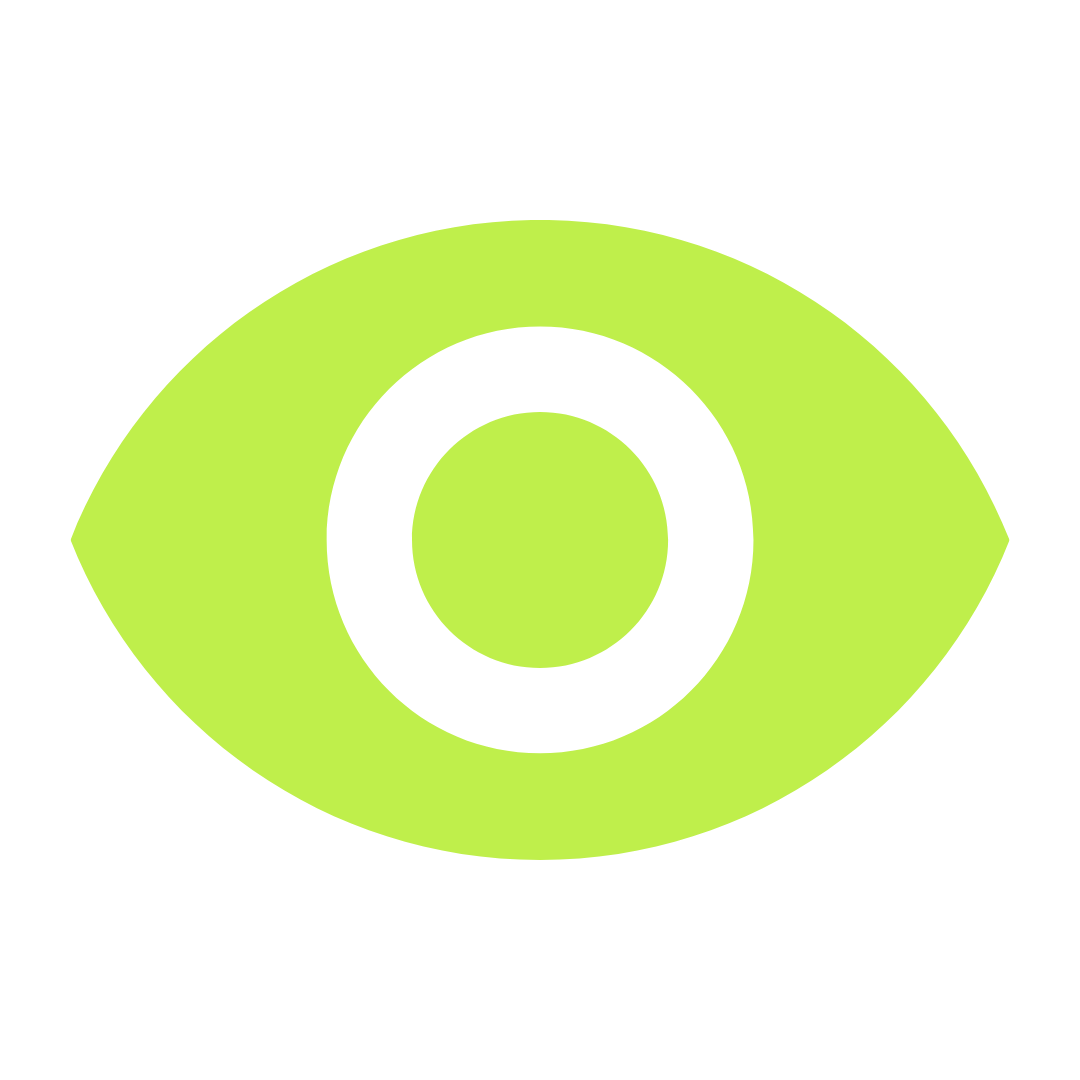 Let´s see some action
Watch the demo
Precificação
PROCESURE.COM
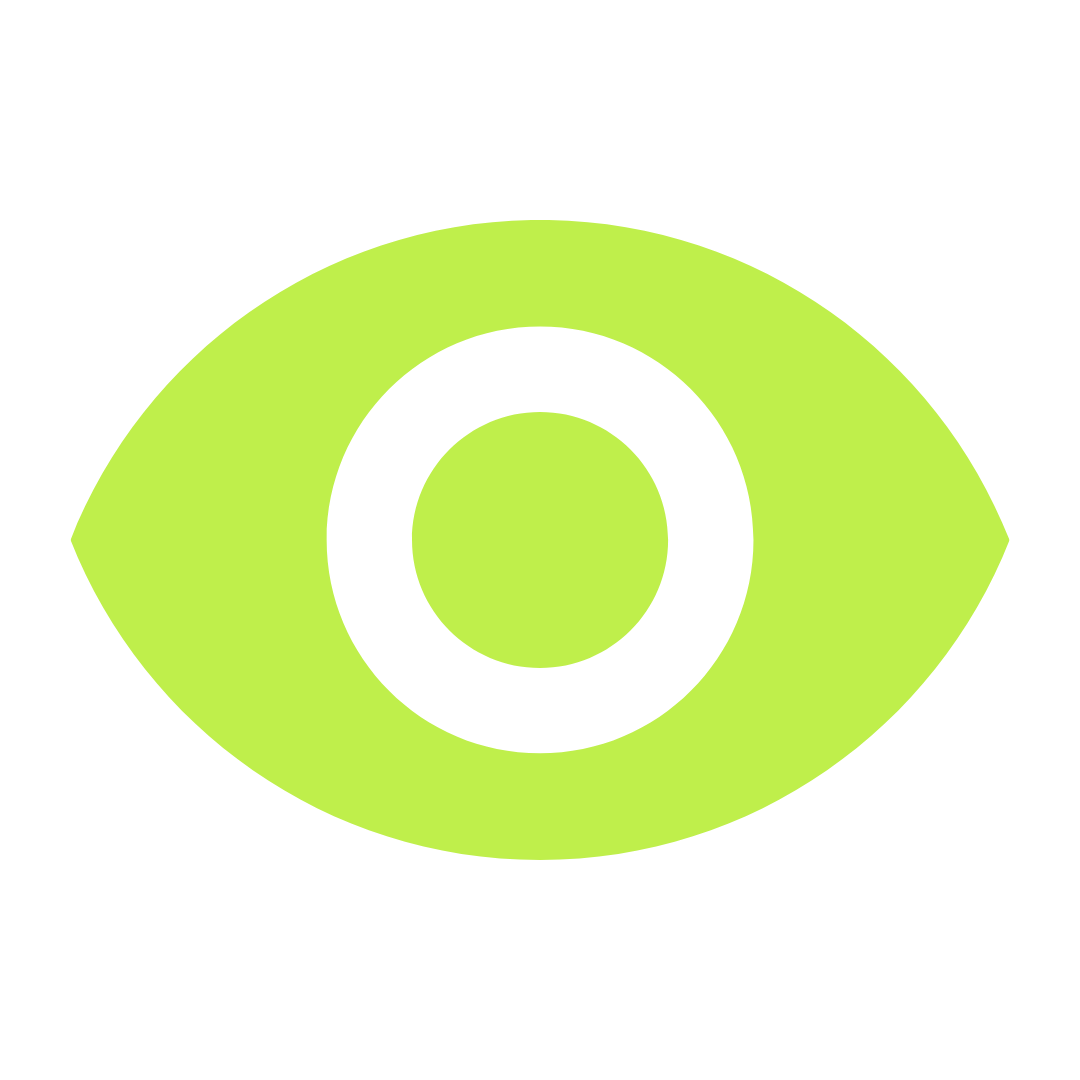 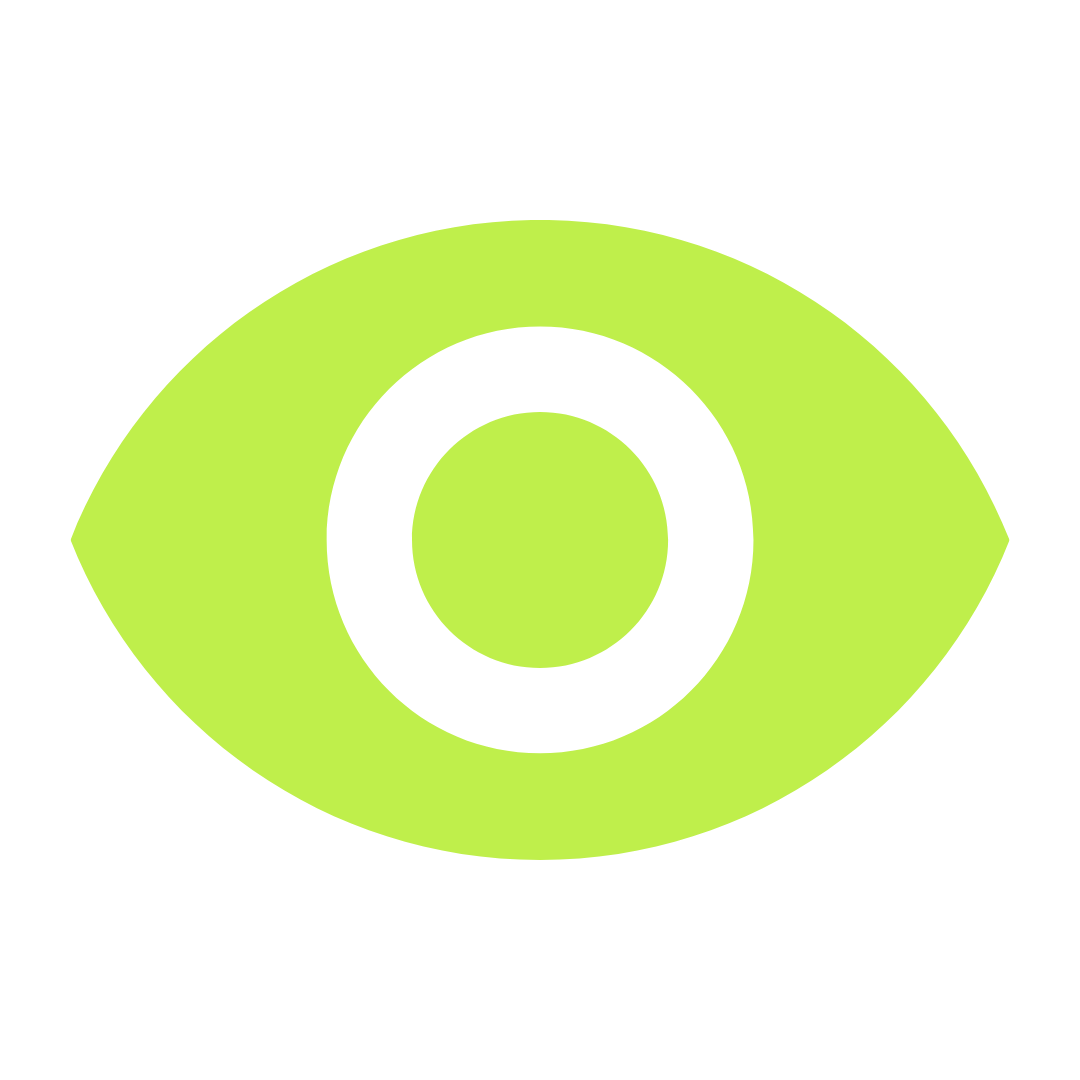 PROCESURE
Tolis Vossos
tolis.vossos@ergondata.com.br
+55 11 9 7667-6389 www.procesure.com
Uma solução
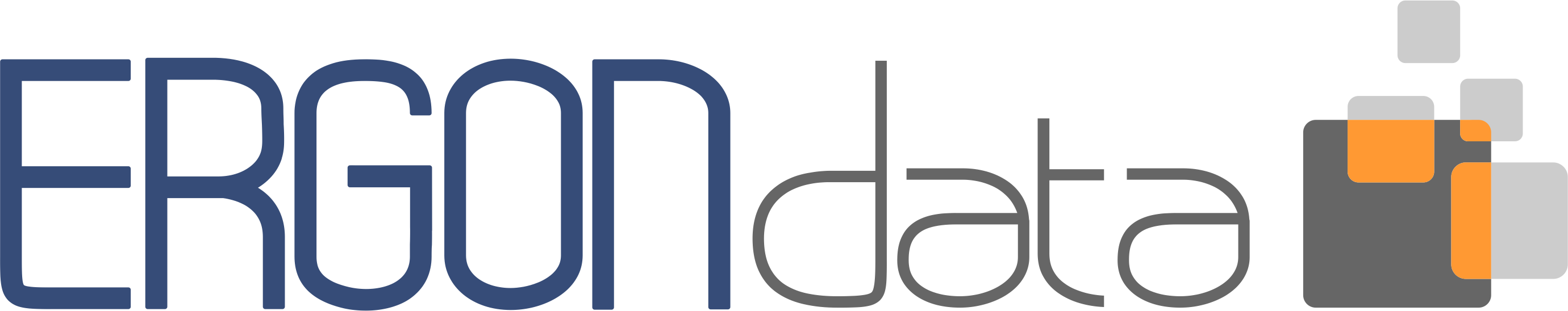